Growth Parameters in Children With Achondroplasia:A 7-Year, Prospective, Multinational, Observational Study
Adapted from: Savarirayan R, Irving M, Harmatz P, Delgado B, Wilcox WR, Philips J, Owen N, Bacino CA, Tofts L, Charrow J, Polgreen LE, Hoover-Fong J, Arundel P, Ginebreda I, Saal HM, Basel D, Ullot Font R, Ozono K, Bober MB, Cormier-Daire V, Le Quan Sang K-H, Baujat G, Alanay Y, Rutsch F, Hoernschemeyer D, Mohnike K, Mochizuki H, Tajima A, Kotani Y, Weaver DD, White KK, Army C, Larrimore K, Gregg K, Jeha G, Milligan C, Fisheleva E, Huntsman-Labed A, Day J
Genet Med 2022S1098-3600(22)00906-6doi: 10.1016/j.gim.2022.08.015.
For Healthcare Professionals Only© 2022 BioMarin International Ltd.All Rights Reserved. EU-ACH-00700 11/22
Achondroplasia.expert is organized and funded by BioMarin. This material has been developed in conjunction with the Achondroplasia.expert Editorial Committee.
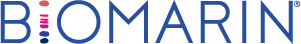 Background
ACH is the most frequently occurring type of disproportionate short stature, with an estimated worldwide birth prevalence of 4.6 per 100,000 
It is an autosomal dominant skeletal disorder caused by gain-of-function pathogenic variants in the FGFR3 gene
FGFR3 is a key physiological negative regulator of linear bone growth
Several new treatments are in development or have recently been approved for the treatment of ACH
Longitudinal growth data are needed to improve understanding of ACH natural history, and evaluate clinical outcomes associated with emerging pharmacologic therapies
ACH, achondroplasia; FGFR3, fibroblast growth factor receptor 3 gene.
Savarirayan R, et al. Genet Med 2022;S1098-3600(22)00906-6.
Study Design
Prospective, observational study to collect baseline growth parameters in children with ACH who might enrol in interventional trials, and to establish a historical control
363 participants (≤17 years) underwent a detailed medical history and physical examination 
No treatments were administered
Participants were followed every 3 months until they enrolled in an interventional trial or withdrew
Growth parameters were collected by a trained study staff member at approximately the same time at each scheduled visit (± 2 hours)
ACH, achondroplasia. 
Savarirayan R, et al. Genet Med 2022;S1098-3600(22)00906-6.
Participant Characteristics
Sex(%)
Race(%)
Age (%)
A total of 363 children were enrolled from 8 countries; mean follow up was 20.4 months
Savarirayan R, et al. Genet Med 2022;S1098-3600(22)00906-6.
Scatter Plots: Cubic Quantile Regression Curves of AGV From Birth to 15 Years
Female children
Male children
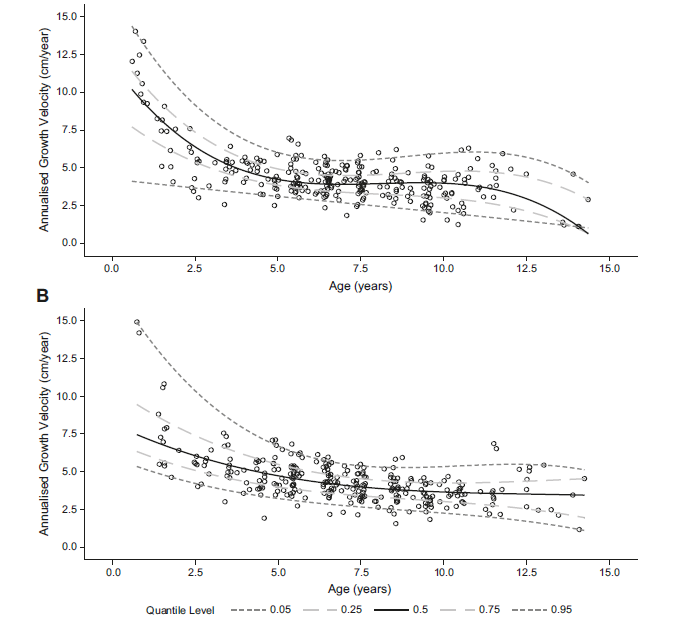 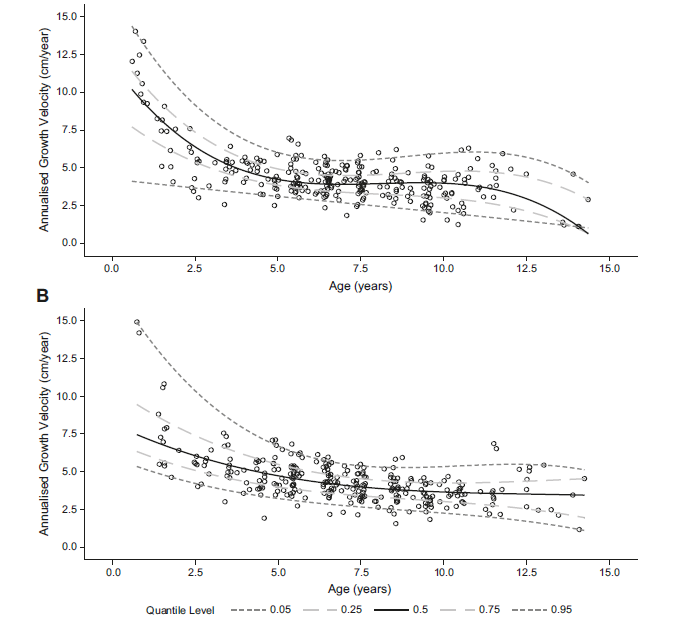 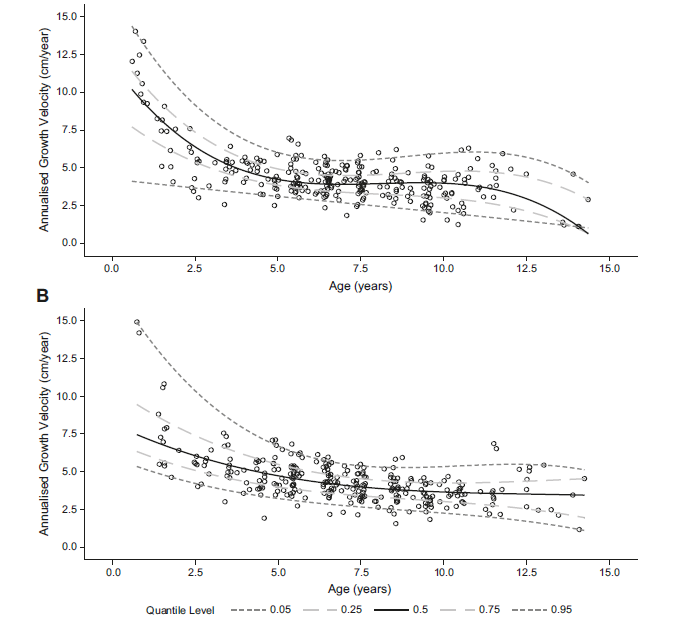 A rapid decline in AGV was observed up to 2 years, whereafter a small steady decline was apparent with a rapid decrease when the participants approached near-final adult height
Black circles represent AGV for an individual participant where age is the midpoint for the AGV interval of 12 months ± 3 months. Dashed lines represent cubic quantile regressions for the 95th, 75th, 50th, 25th, and 5th quantiles. For each participant one AGV associated to each integer year is retained for the plot. Plots based on full analysis set excluding AGV based on height assessments following limb lengthening, growth hormone, or other investigational treatments and erroneous AGV assessments <0. AGV, annualized growth velocity. Savarirayan R, et al. Genet Med 2022;S1098-3600(22)00906-6.
Height Z-Scores
Mean height z-score in those aged <1 year, compared with average stature children of a similar age and sex:
–2.5 (1.0) SDS for girls
−3.2 (1.2) SDS for boys
Mean height deficit increased up to age of 5 
Mean z-scores of −5.3 [1.1] SDS for girls
−4.6 [0.8] SDS for boys
Mean height z-score* by sex and age at the time of assessment (full analysis set):
Years
The height deficit remained high for girls and boys in all age groups
*Using CDC reference for all ages. 
Height refers to standing height or body length if aged <24 months. SDS, sex-standard score.
Savarirayan R, et al. Genet Med 2022;S1098-3600(22)00906-6.
Additional Growth Measurements
Mean ratio of upper arm to forearm length remained similar by age on study: 
1.06 (0.13) for participants aged <1 year
1.05 (0.10) for those aged 14 years 
Similar findings were observed for thigh to lower-leg length ratio; mean (SD):
0.68 (0.10) and 0.69 (0.08), respectively 
Similar findings were also found for arm span to standing height ratio
0.88 (0.03) and 0.91 (0.03)
Upper arm length to lower arm (forearm) length ratio at the time of assessment (full analysis set)
Years
The growth of the extremities is limited in achondroplasia which is relative to the more typical growth of the trunk, the ratio of the upper-to-lower body in children with achondroplasia never reaches 1
SD, standard deviation. 
Savarirayan R, et al. Genet Med 2022;S1098-3600(22)00906-6.
Additional Growth Measurements
Mean sitting height by sex and age at the time of assessment for participants aged <1 year was 40.89 cm, and gradually increased by age to 81.61 cm in those aged 14 years 
Increases were also observed for mean lower body length, knee to heel length, and the length of the forearm, upper arm, thigh, and tibia
Mean body mass index z-score for participants aged 2 years was 2.26 SDS above average, and generally decreased with age to 1.73 for participants aged 14 years 
Median weight z-score for participants aged <1 year was 1.14 SDS below average, and varied by age with no clear pattern on study
Both girls and boys had a disproportionate upper-to-lower body segment ratio
Consistent with the literature, children in this study had a disproportionate upper-to-lower body ratio
SDS, sex-standard score.
Savarirayan R, et al. Genet Med 2022;S1098-3600(22)00906-6.
Conclusions
In infants <1 year, mean AGV was 11.6 and 14.6 cm/year for girls and boys, respectively 
This decreased to 7.4 and 7.1 cm/year by the age of 1
And to 3.6 cm/year for both sexes by the age of 10
Mean height z-score had also decreased up to the age 5 years 
Girls and boys had a disproportionate upper-to-lower body segment ratio
Mean ratio was highest in participants aged <1 year and decreased gradually to approximately in both sexes from 4 years of age onwards
This study represents one of the largest datasets of prospectively collected medical and longitudinal growth data in children with ACH
It serves as a robust historical control to measure therapeutic interventions against and to further delineate the natural history of this condition
ACH, achondroplasia; AGV, annualized growth velocity. 
Savarirayan R, et al. Genet Med 2022;S1098-3600(22)00906-6.